Palm oil
By Shalini Ramakrishnan
[Speaker Notes: https://zoom.us/j/96524058316?pwd=RVZEMERQV1d6eU8wNm9GcEtESllVdz09]
What is Palm Oil?
Edible vegetable oil that comes from Palm trees
The oil produced can be crude palm oil or palm kernel oil.
Native to West Africa
Now commonly grown in Southeast Asia
Most common produced vegetable oil
81.6 million tons produced 
Found EVERYWHERE
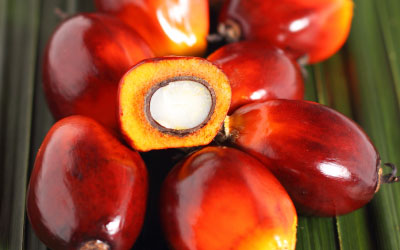 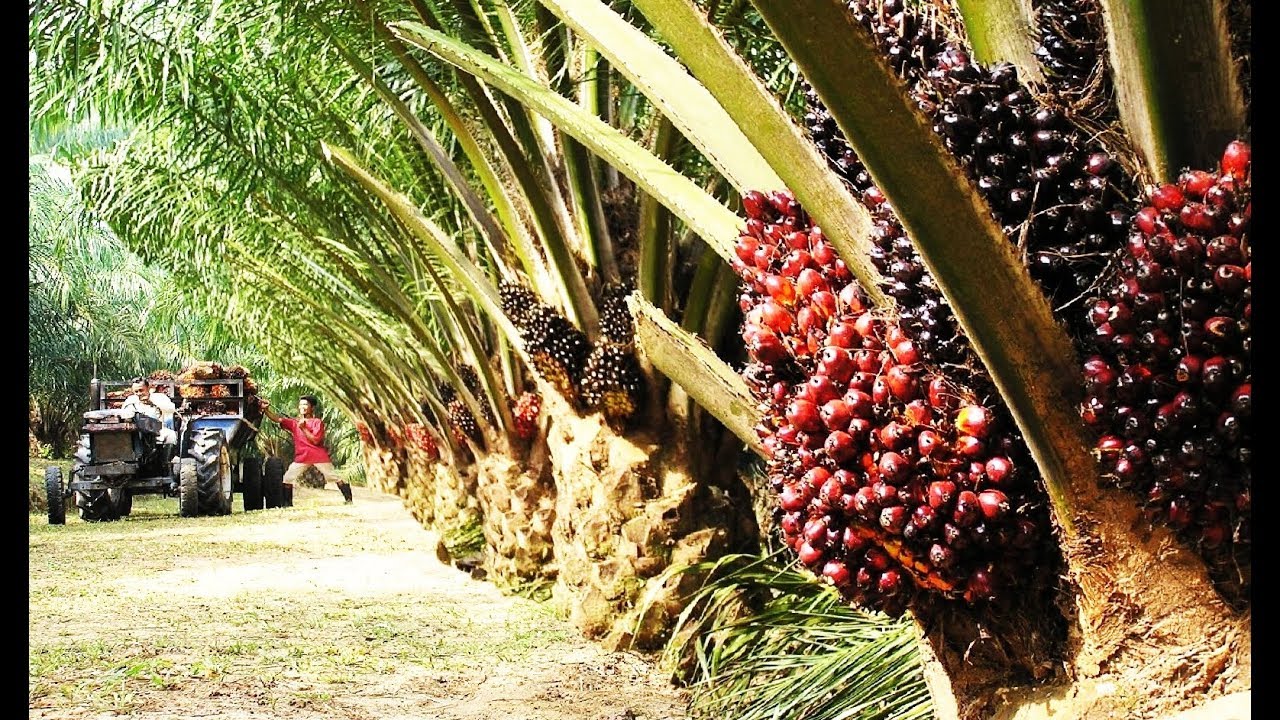 Pop Quiz!!!!
How many tons of palm oil was produced between 2018-2019? 
81.4
81.6
81.8
82.0
CORRECT ANSWER: B 81.6 million tons
Why is Palm Oil Important?
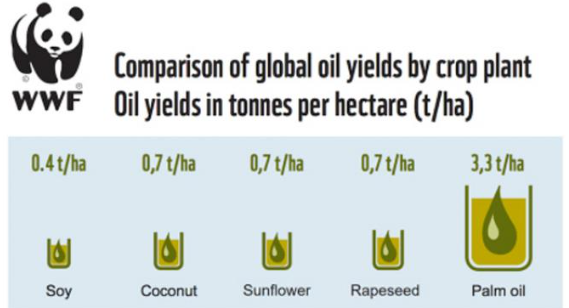 Used everywhere
Pizza, deodorant, donuts
Found in 50% of packaged items (IUCN)
Very efficient oil crop
Commodity 
People in developing countries rely on this
Versatile 
Long shelf life
High heat resistance
Cheap
Low shelf price
Before we continue…...
Take a minute and find something in your house that has palm oil in it… 
What is it?
Try to search some alternatives of that product that doesn’t have palm oil.
Issues surrounding Palm Oil
Deforestation
Destroyed habitat for orangutan species, pygmy elephant, and Sumatran rhino
Caused 56% of the deforestation of the island of Borneo
Millions of tons of carbon dioxide is emitted
The carbon rich soil being exposed
Child labour and Exploitation 
Children doing physical work on plantations
Dropping out of school
Toxic chemicals are used on site
Long hours with physically challenging tasks
Penalties 
Picking up too little or unripe fruit
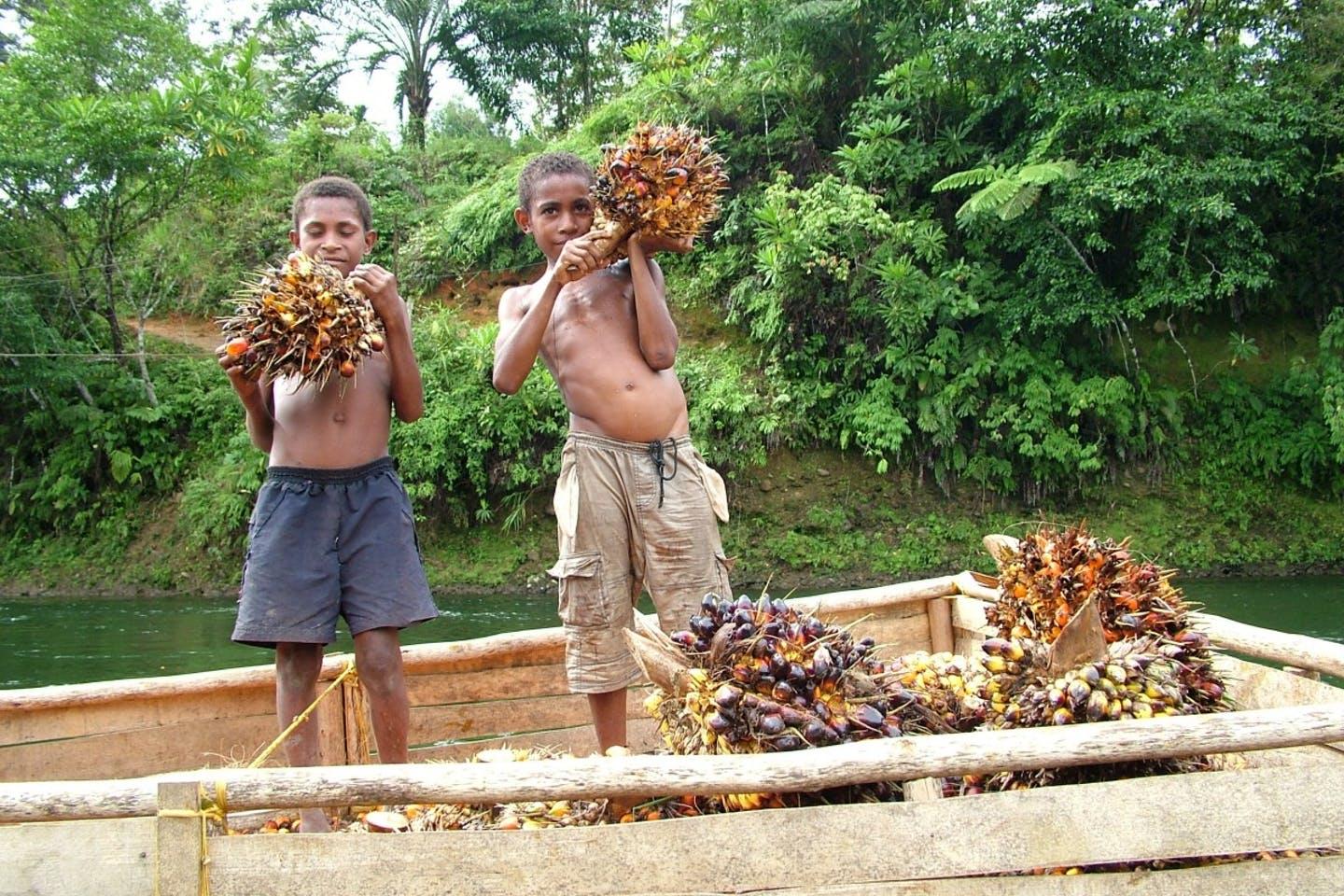 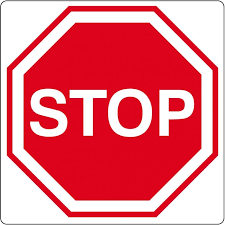 STOP!
Why is deforestation bad?
Solutions
AWARENESS
Limit use of palm oil products
Another option is to opt for alternative resources. 
shea oils, jojoba oils, and sal oils
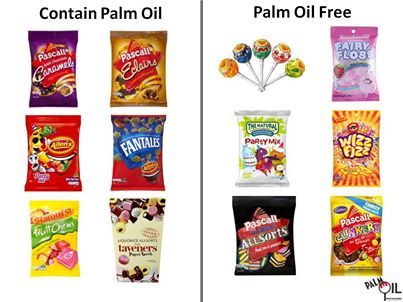 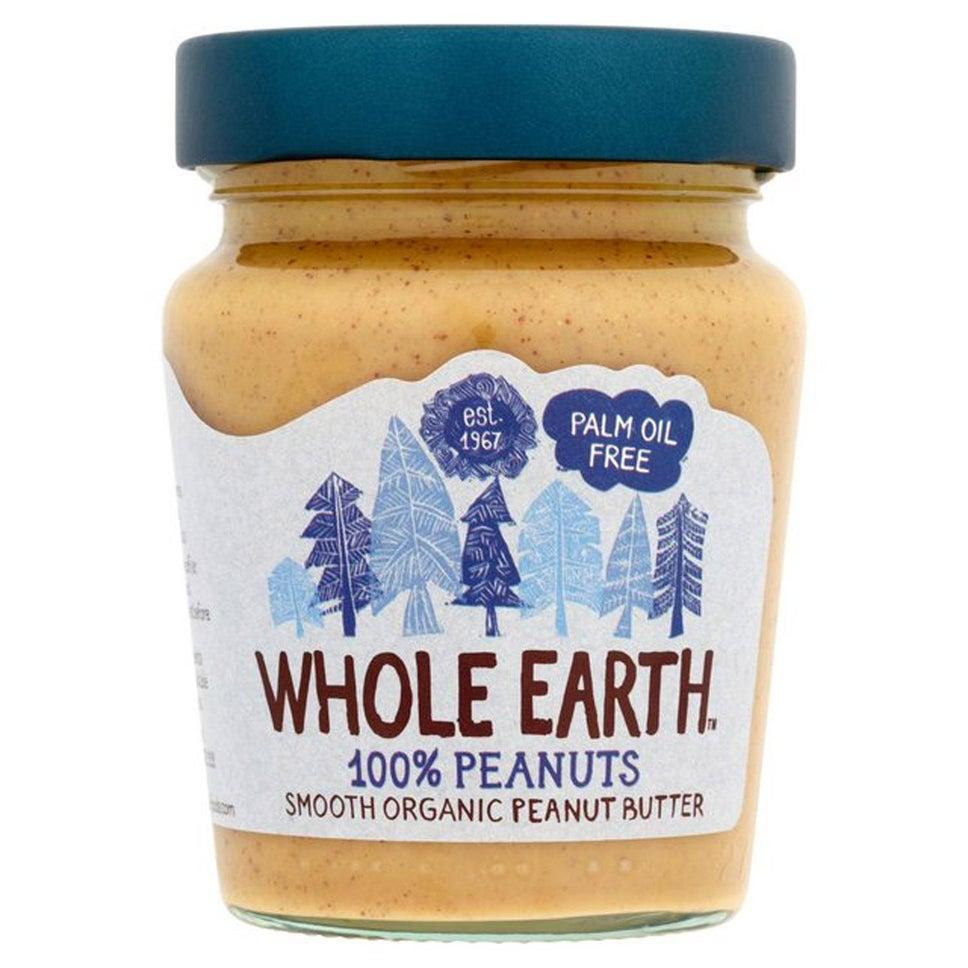 Alternatives
Conclusion
Although Palm oil has many uses, it has devastating effects on the environment and those who work in the palm oil industry. You can change this by limiting your use of palm oil as much as possible and bringing awareness to the harmful effects of palm oil. Checking out websites like https://productswithoutpalmoil.com/palm-oil-free-products-list/ and more can help you find more altneratives. Your actions can create a domino effect to help the environment.
Thank you!
Feel free to reach out with any questions!! 
Email thegreencauseinitiative@gmail.com
Sources
https://www.livescience.com/palm-oil.html
https://www.wwf.org.uk/updates/8-things-know-about-palm-oil 
https://www.bbc.co.uk/newsround/39492207 
https://www.amnesty.org/en/latest/news/2016/11/palm-oil-global-brands-profiting-from-child-and-forced-labour/